Глобальні проблеми людства
Найглобальнішими проблемами людства є:  - демографічна проблема- продовольча проблема- енергетична і сировинна проблема- проблема подолання відсталості країн, що розвиваються- екологічні проблеми
Демографічна проблема
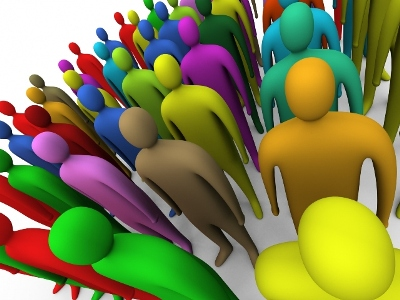 У цілому демографічна проблема нині полягає в стрімкому зростанні населення в країнах, що розвиваються. Стрімке зростання їх населення — одна з причин існування великої армії безробітних і бездомних. Щоб попередити можливі демографічні катастрофи, уряди більш як 100 країн почали реалізовувати програму планування сім'ї.
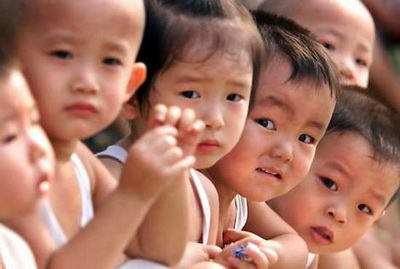 Продовольча проблема
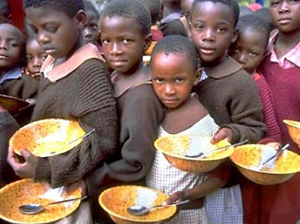 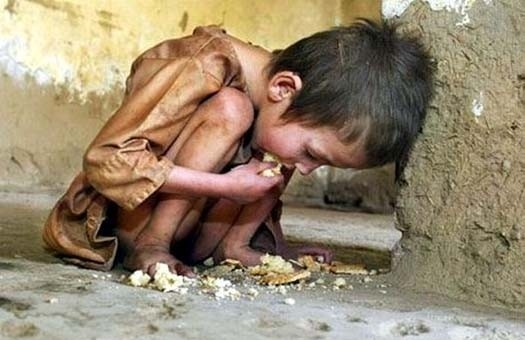 Цілий ряд чинників зумовив підвищення цін на продукти харчування, що досягла нині найвищого рівня з 1970-их років. Найбільш надійний напрямок вирішення глобальної продовольчої проблеми - зростання виробництва продуктів харчування в голодуючих державах - країнах Азії, Африка і Латинської Америки.
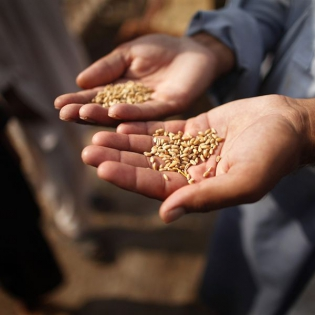 Енергетична і сировинна проблеми
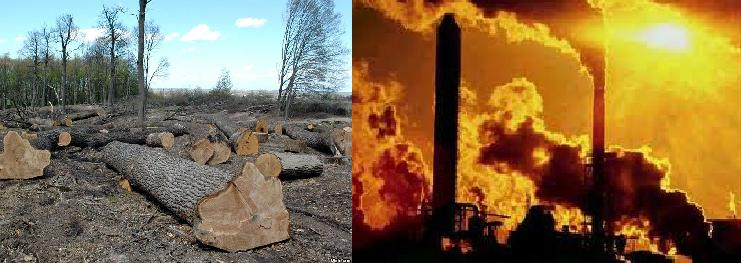 Нині людство впритул наблизилося до межі вичерпання найдоступніших, а тому і найдешевших видів органічних і мінеральних ресурсів. Дуже виснажені й біологічні ресурси Світового океану (риба, кальмари, криль, морські водорості тощо).
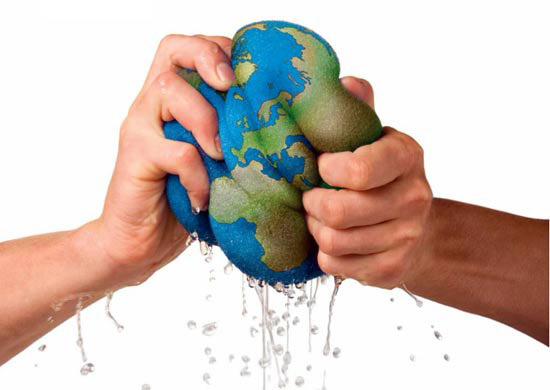 Проблеми подолання відсталості країн, що розвиваються
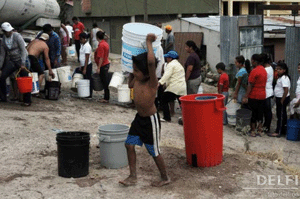 Велика нерівності і нерівномірності у розвитку окремих країн та їх груп є причиною загострення міжнародної напруженості. Врешті-решт таке напруження призводить до бунтів та збройних конфліктів. У 1080 р. промислово розвинуті країни зобов'язалися виділяти 0,7% свого валового національного продукту на офіційну допомогу для розвитку відсталих країн.
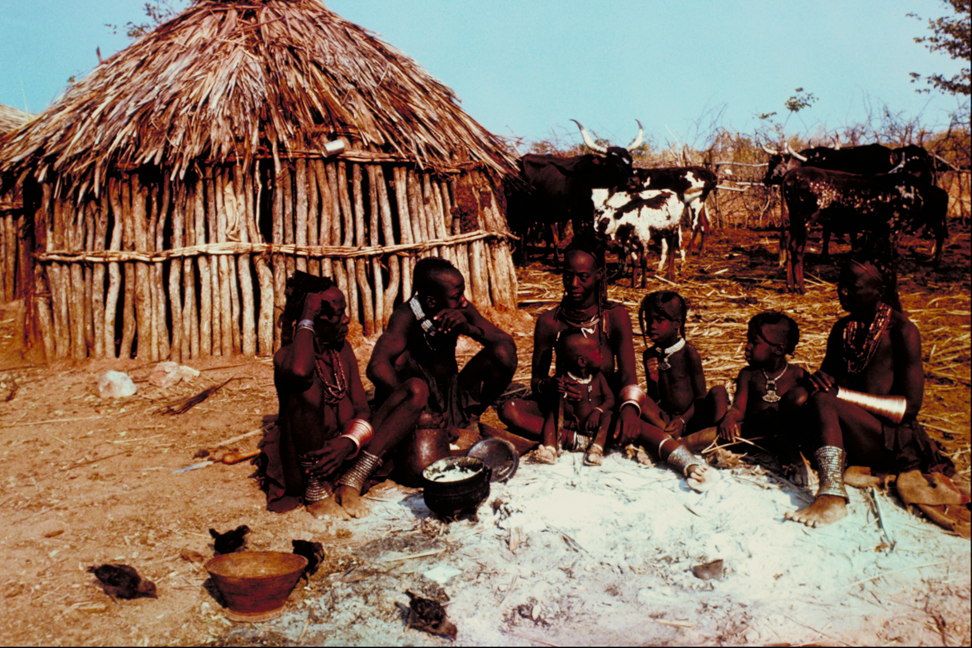 Екологічні проблеми
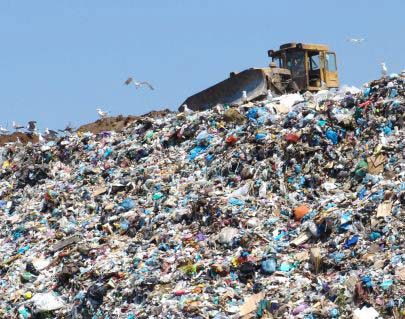 До екологічних проблем належать такі зміни стану довкілля, які можуть погіршити  умови життєдіяльності людини. Практично будь-яка галузь людської діяльності небезпечна для природи. 
     Фахівці ООН розробили концепцію стійкого розвитку людства, яка передбачає два підходи:
1) стратегію "тотального очищення", що пов'язує стійкий розвиток людства з екологічно чистою енергетикою, безвідходною технологією, замкненими циклами виробництва тощо. 
2) стратегію обмеженого споживання.
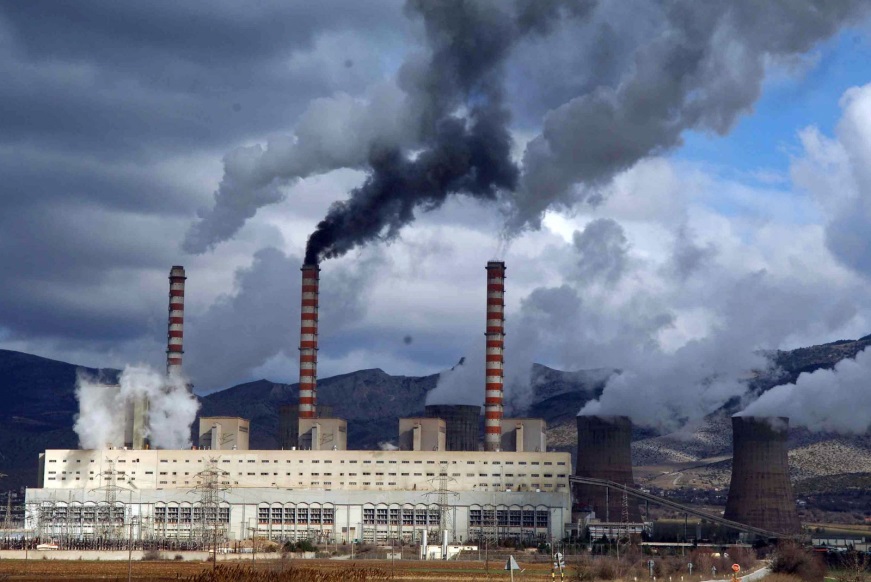 Всі глобальні проблеми взаємопов'язані й тому можуть бути вирішені тільки в комплексі і тільки спільними зусиллями Світового співтовариства.
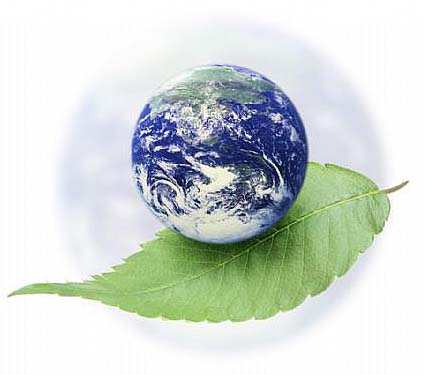 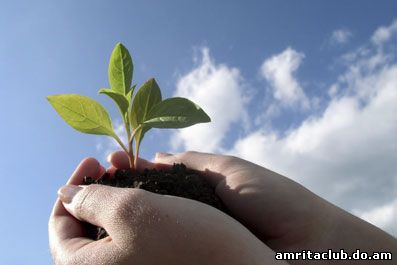